N’excédez pas 2 lignes
Titre de l’afficheNom de l’auteur (Prénom Nom)Coordonnées de l’auteur (Université du Québec à …), Québec, Canada
Coordonnées
de
l’événement
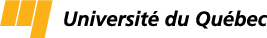 Logo de votre établissement
Important
Qualité du français
Clarté
Concision
Couleurs
1-Résumé
Résumez le contexte ou la problématique de recherche.
6- Synthèse/Concl. 
(ou recommandations)
3- Analyse et résultats

Utilisez les polices de caractères 	Helveticasans empattements			Arial
7- Bibliographie (ou références)

Auteur, Année, Titre, Source, Page…
Respectez les normes rédactionnelles 
de votre département.
2- Méthodologie
(ou question de recherche)
4- Illustration (Image, graphique, schéma, photo ou autre)

Une image vaut mille mots. L’illustration doit appuyer le propos.
Elle doit informer le lecteur !
Légende de l’illustration
8- Remerciements
et contact
N’hésitez pas à remercier ceux qui vous ont fourni de l’aide !










@ courriel et site Internet
5- Illustration
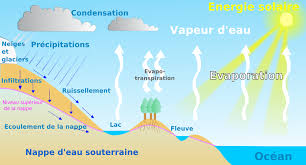 Légende de l’illustration